Ligand Substitution Reactions
kinetics
Water Exchange Reactions
n+
n+
2H2O (l)
- OH2
SLOW
15 orders
 of magnitude
 increase!
FAST
Metal Complex Stability
p-acid
[W(CO)6]
Very stable
d6 , large Do ; colorless
d6 p-base
hn
N.R.
- CO
NEEDS LIGHT!
Why?
Metal Complex Stability
s* with respect to 
the ligands.
[W(CO)6]
Energy Barrier Needs to be overcome!
eg*
eg*
hn
E
Do
t2g
t2g
p-donating
Ligand Becomes Labilized!
Ligand Substitution Reactions
“For his work on the mechanisms of electron transfer reactions, especially in metal complexes."
Henry Taube: Nobel Prize 1983
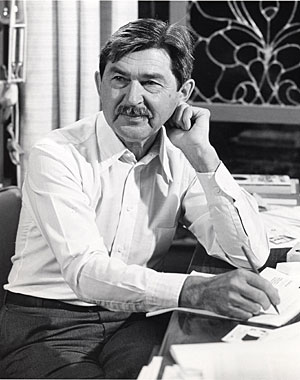 Jahn-Teller Distortion leads to fastest exchange of all 3d metals
“Inert”
“Labile”
Slow
Fast
:Rates of Ligand Subs. Rxns.
eg*
eg*
t2g
t2g
Cr3+, V2+ ; d2 and d3
Cr2+; d4
Cu2+ ; d9
Dissociative Mechanism
TS1
k-1
TS2
k2
the second ligand is easier to remove, since the ML5 intermediate is Jahn-Teller distorted.
E
k1
k-2
ML5 + X + Y
(intermediate)
ML5Y + X
ML5X + Y
Reaction Coordinate
Limiting Case	true when [Y] is large
k1 : forward reaction
k-1 : reverse 
k2 (ML5 + Y)
k-2 : reverse
If k2[Y] >> k-1[X]
i.e. Y is solvent
And assuming complete reaction
k-2[ML5Y][X] is negligible
Reaction Rate = k1[ML5X][Y] = kobs[ML5X]
pseudo-first order conditions
constant
Dissociative Mechanism
[ML5Y]
Conc.
[ML5X]
time
No buildup of intermediates : Steady State Approximation
Dissociative Mechanism
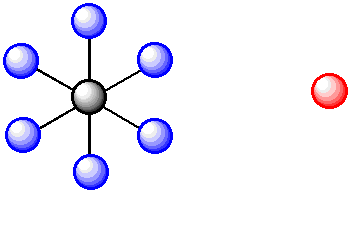 Measuring the Rates
“inert” complexes have t1/2 > 1 min.  Can use class techniques, such as pH, UV-vis

“labile” complexes have t1/2 between 1 ms and 1 min.  Need fast spectral techniques
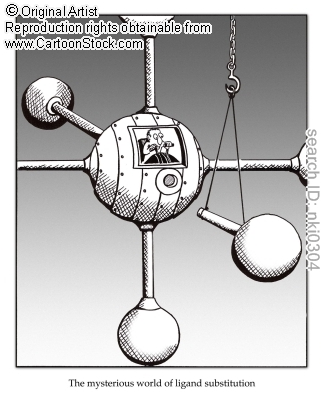 Ligand Substitution at D4h Centers
Common elements that make 4-coordinate complexes:
Mn, Ni, Cu, Rh, Pd, Pt, Ir, Pt, Au, Ag, Cl, Br, I, Xe
In particular: Ni(II), Rh(I), Pd(II), Ir(I), Pt(II), Au(III) , d8 configs.
ML3X   +  Y
ML3Y   +  X
second order kinetics depends on the nature of both the leaving group X and the entering group Y.
Steric crowding slows down the reaction:  Evidence for an associative mechanism.
Mechanism for Square Planar Ligand Substitution
ML3X   +  Y
ML3Y   +  X
For square planar:  BOTH bond-breaking and bond making are important in the reaction mechanism (i.e. an associative mechanism).
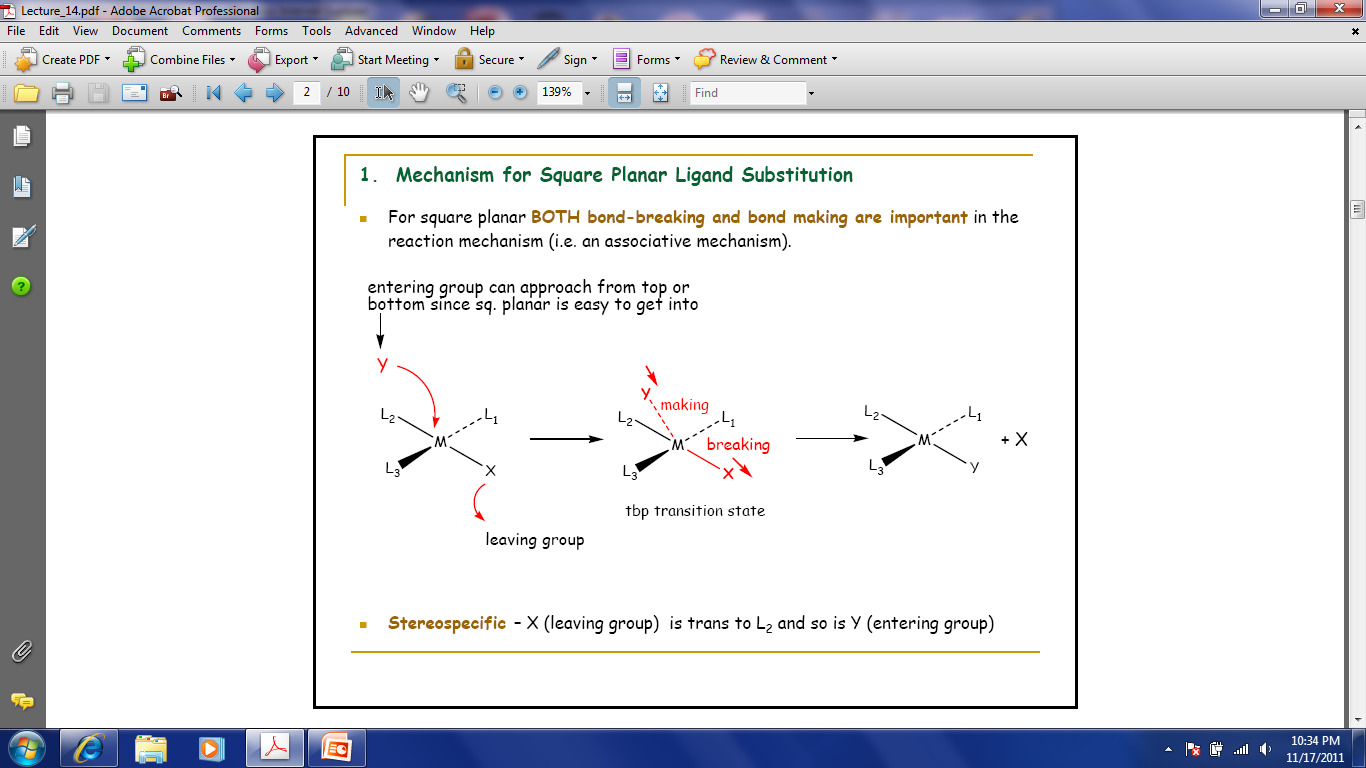 Stereospecific – X (leaving group) is trans to L2 and so is Y (entering group)
Mechanism for Square Planar Ligand Substitution
ML3X   +  Y
ML3Y   +  X
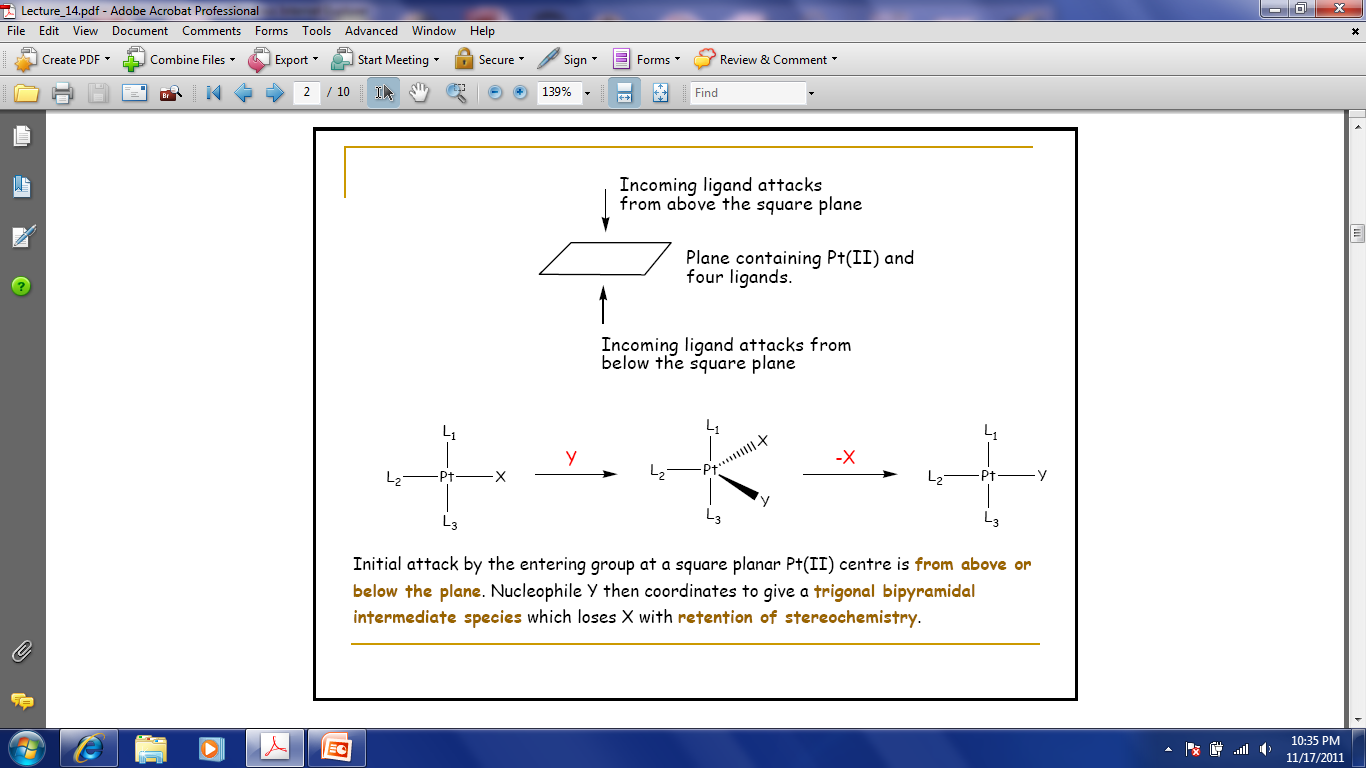 Initial attack by the entering group at a square planar Pt(II) centre is from above or below the plane.   Nucleophile Y then coordinates to give a trigonal bipyramidal intermediate species which loses X with retention of stereochemistry)
Associative Mechanism at D4h Centers
ML3X   +  Y
ML3Y   +  X
[PtCl4]2- + NH3                      [PtCl3(NH3)]- + Cl-
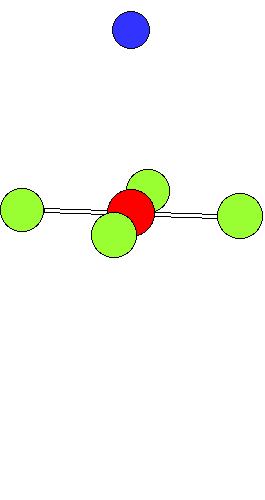 The incoming ligand (colored blue) approaches a vacant axial site of the squareplanar complex to form a square pyramidal intermediate (or transition state).
Intramolecular rearrangement via a trigonal
bipyramid generates a different square
pyramidal structure with the incoming ligand
now in the basal plane. (This motion is closely
related to Berry Pseudorotation).
The reaction is completed by the leaving
group departing from an axial site with
the stereochemistry being  retained during the substitution process.
Berry pseudorotation
Occurs in, for example, Fe(CO)5, for which 13C NMR spectroscopy cannot
distinguish axial and equatorial CO environments, due to the rapid interchange.
The same process can occur in main group compounds like PF5.
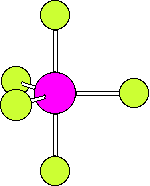 a trigonal bipyramidal molecule ML5 undergoing Berry pseudorotation.
Square Planar Substitution Reactions
Examples:
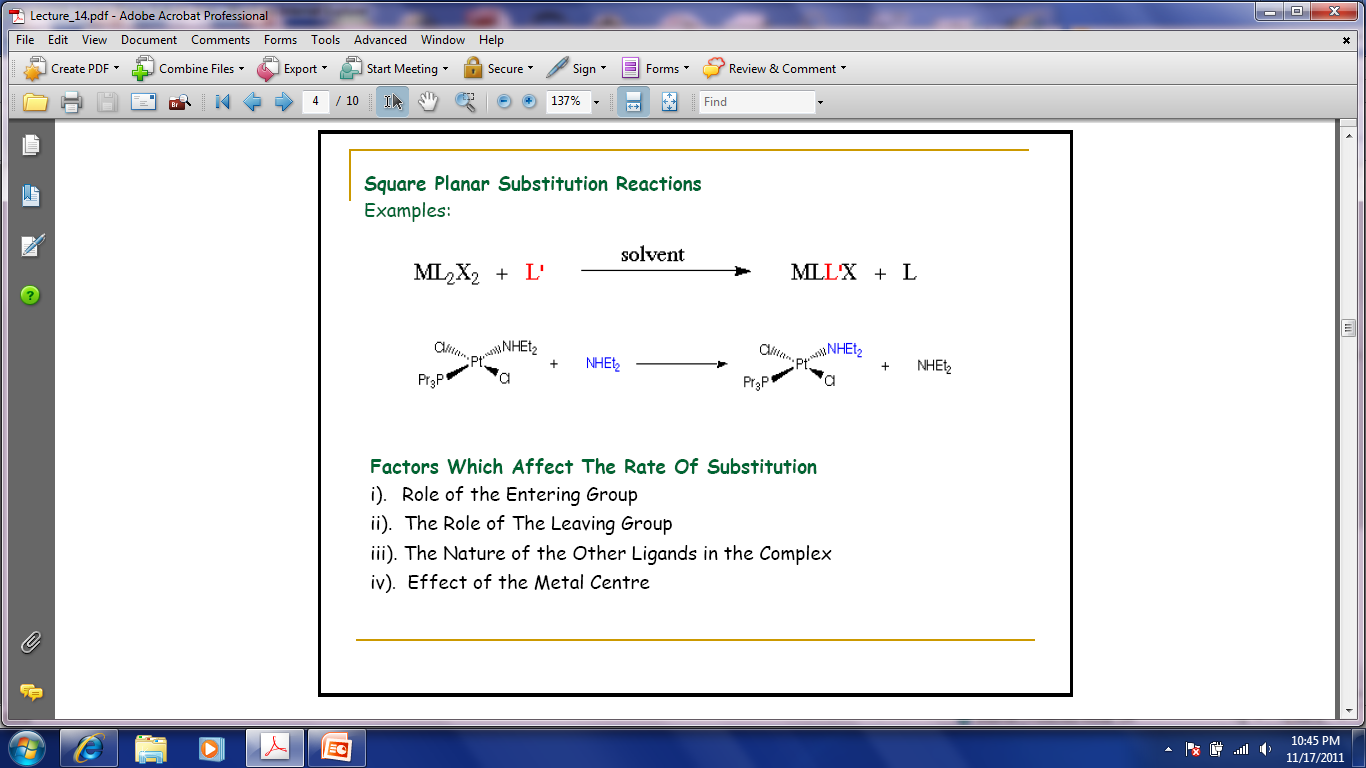 Factors Which Affect The Rate Of Substitution

i). Role of the entering group

ii). Role of The leaving group

iii). Nature of the other ligands in the complex

iv). Effect of the metal center
i). Role of the Entering Group

 The rate of substitution is proportional to the nucleophilicity of entering group

  i.e. for most reactions of Pt(II), the rate constant increases in the order:
 H2O <NH3 = py < Br- < I- < CN-

  The ordering is consistent with Pt(II) being a soft metal center.
ii). The Role Of The Leaving Group

[Pt(dien)X]+ + py 		[Pt(dien)(py)]+ + X-

In H2O at 25oC  the sequence of lability is:H2O > Cl- >Br - > I- > N3- > SCN- > NO2- > CN-

a spread of over 106 in rate across series.
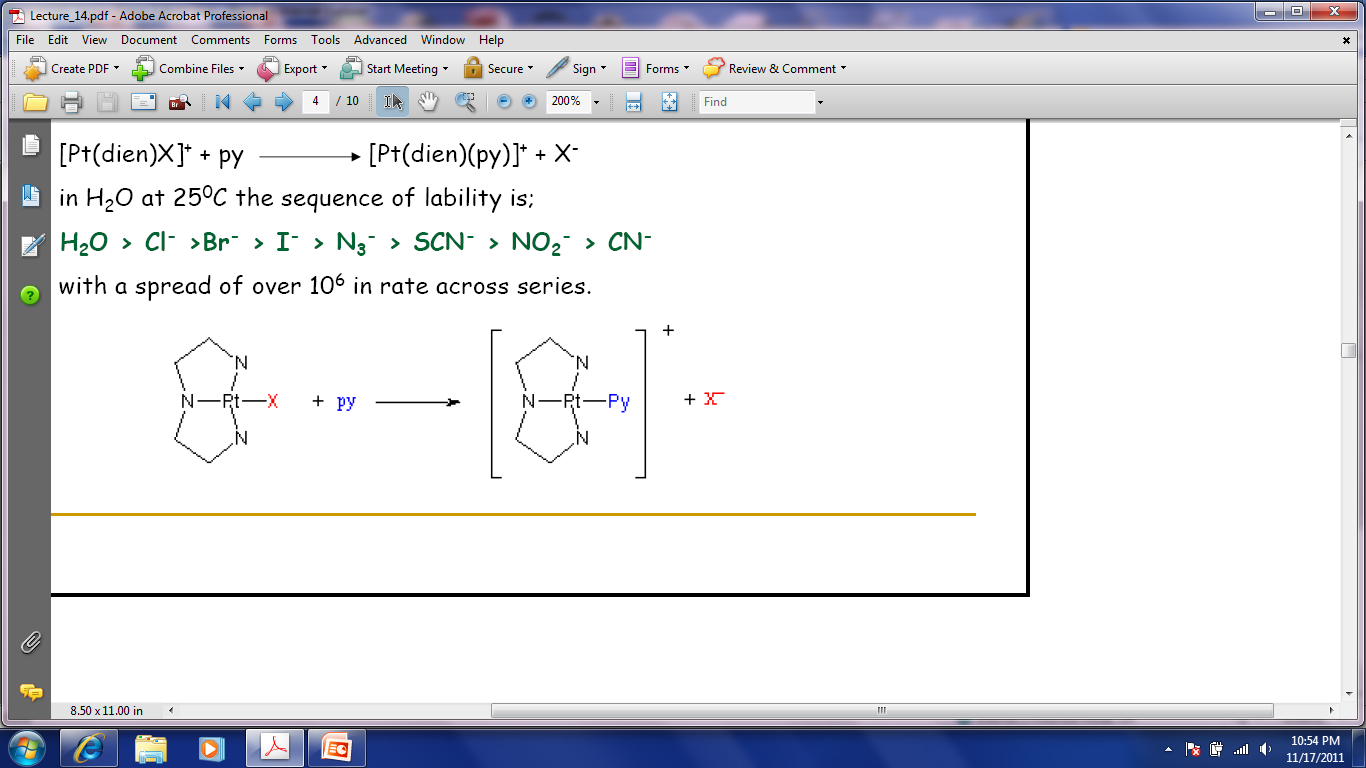 iii). The Nature of other Ligands in the Complex

3. The trans effect







     
The trans effect is best defined as the effect of a coordinated ligand upon the
rate of substitution of ligands opposite to it.

Or The ability of a ligand in a square planar complex to direct the replacement if
the ligand trans to it.

 The trans effect is given as the following series: 

CN- > NO2- > I- = SCN- > Br- > Cl- > py > NH3 > H2O
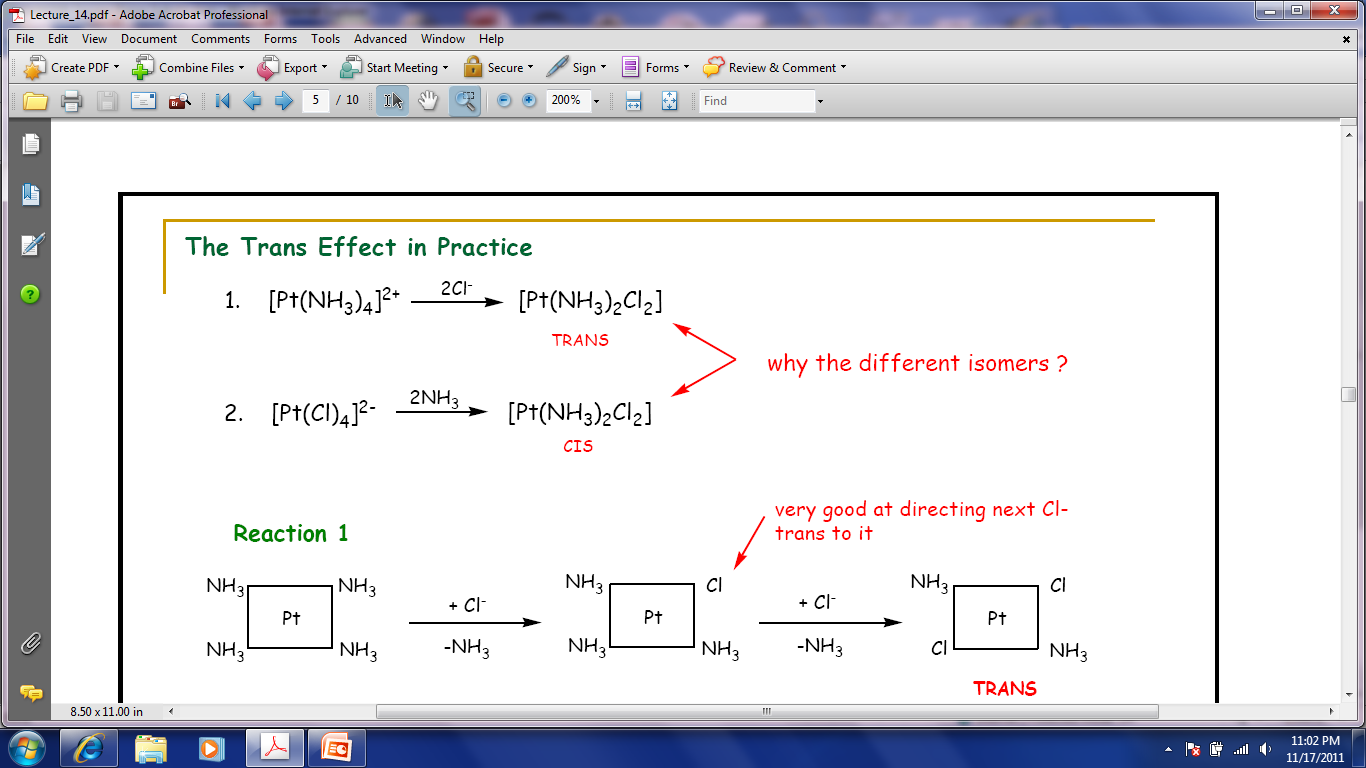 3. The trans effect
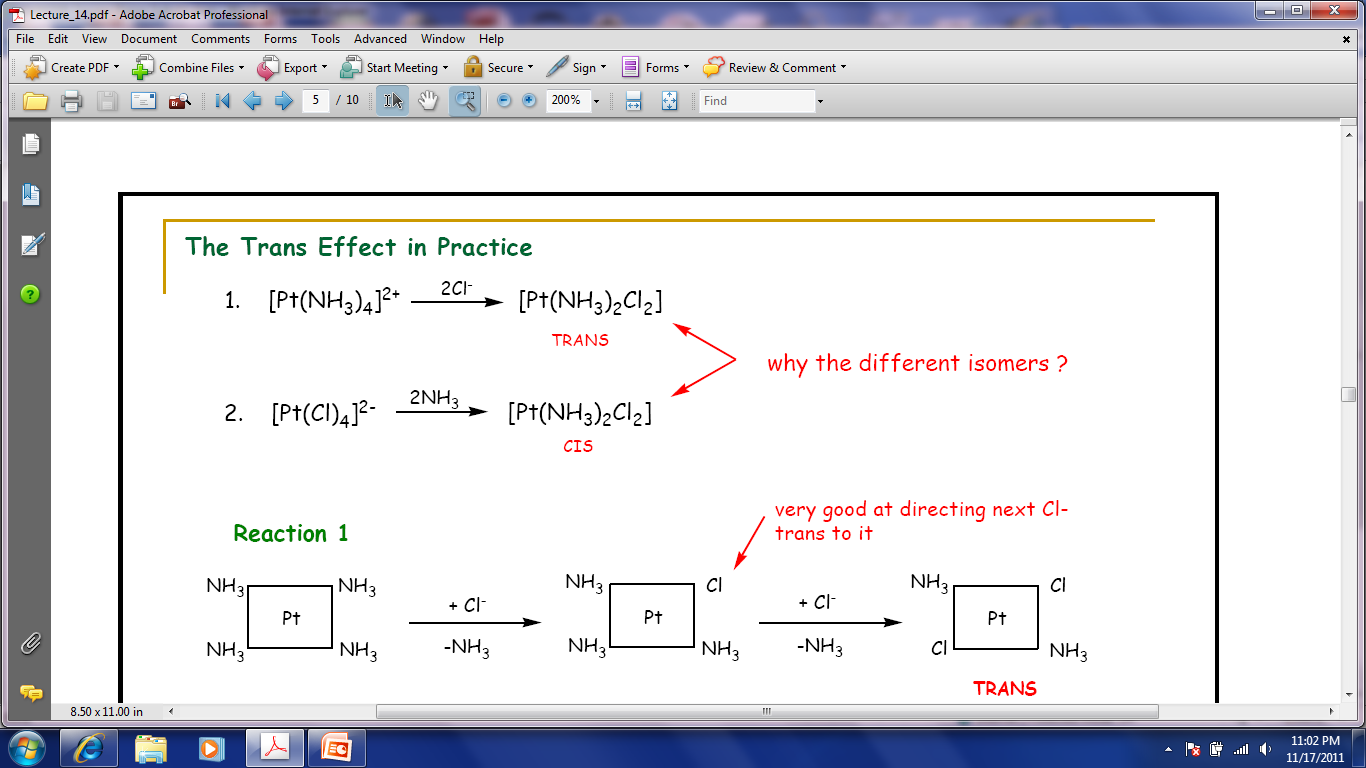 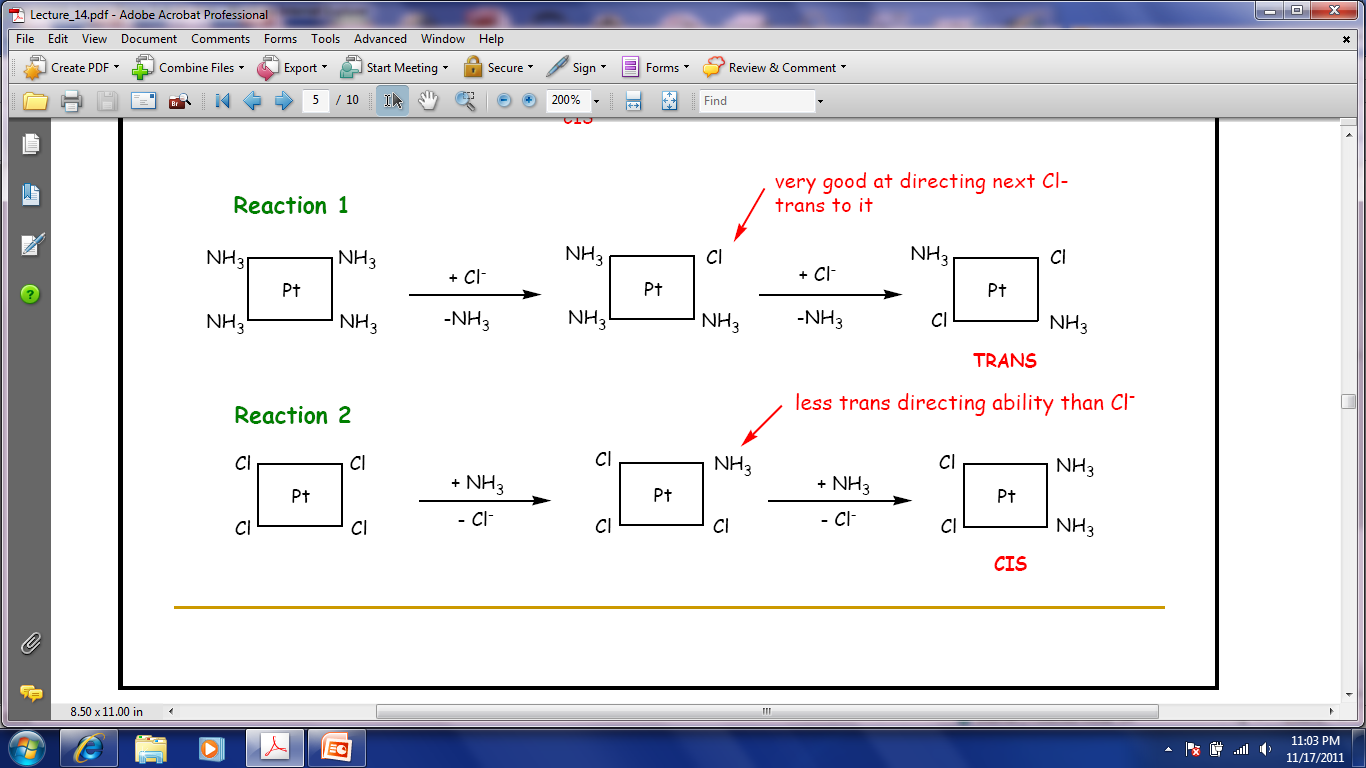 Depends on order in which the reagents are added as to which geometric isomer
is formed so has uses for devising synthesis of Pt(II) complexes.

e.g. consider the preparation of cis and trans PtCl2I(py) from PtCl4 2-, I- and py.
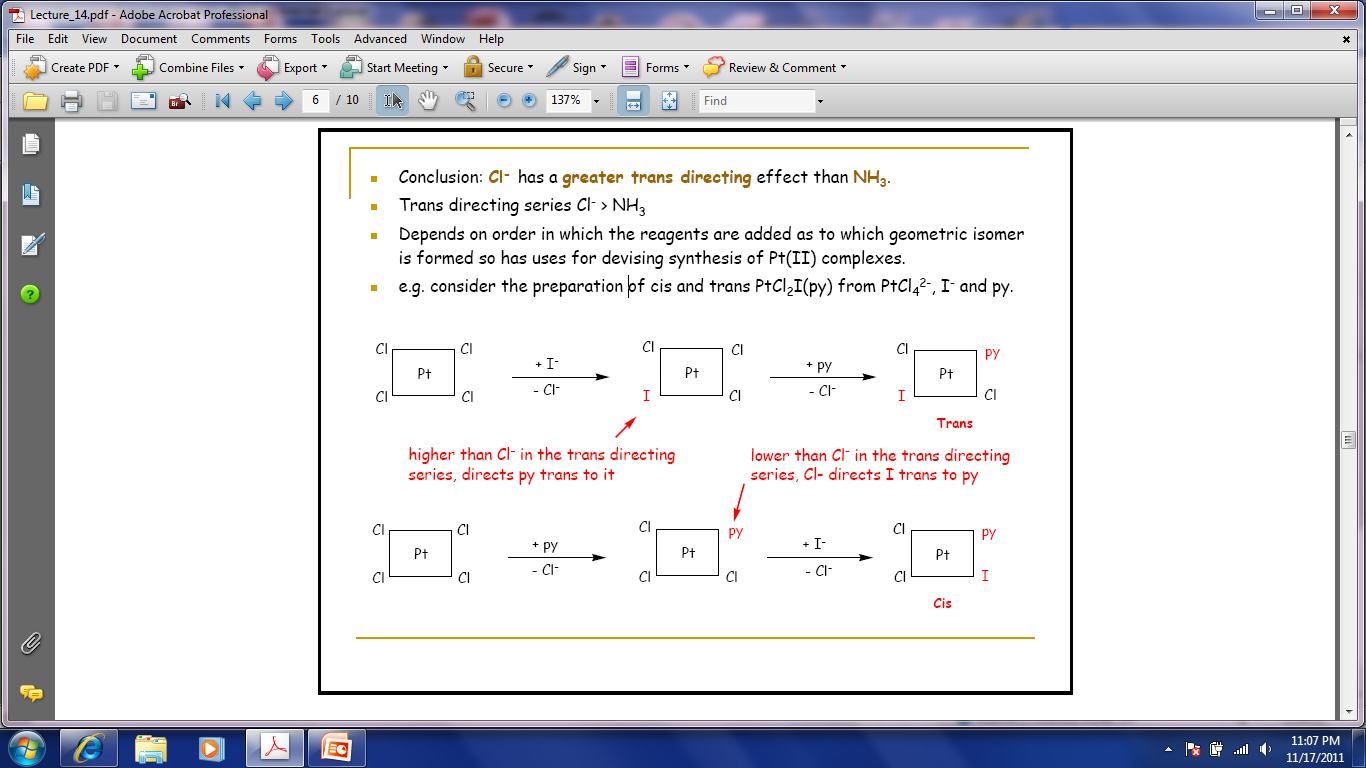 Polarization Theory

Explains the kinetic trans effect in square planar Pt(II) complexes
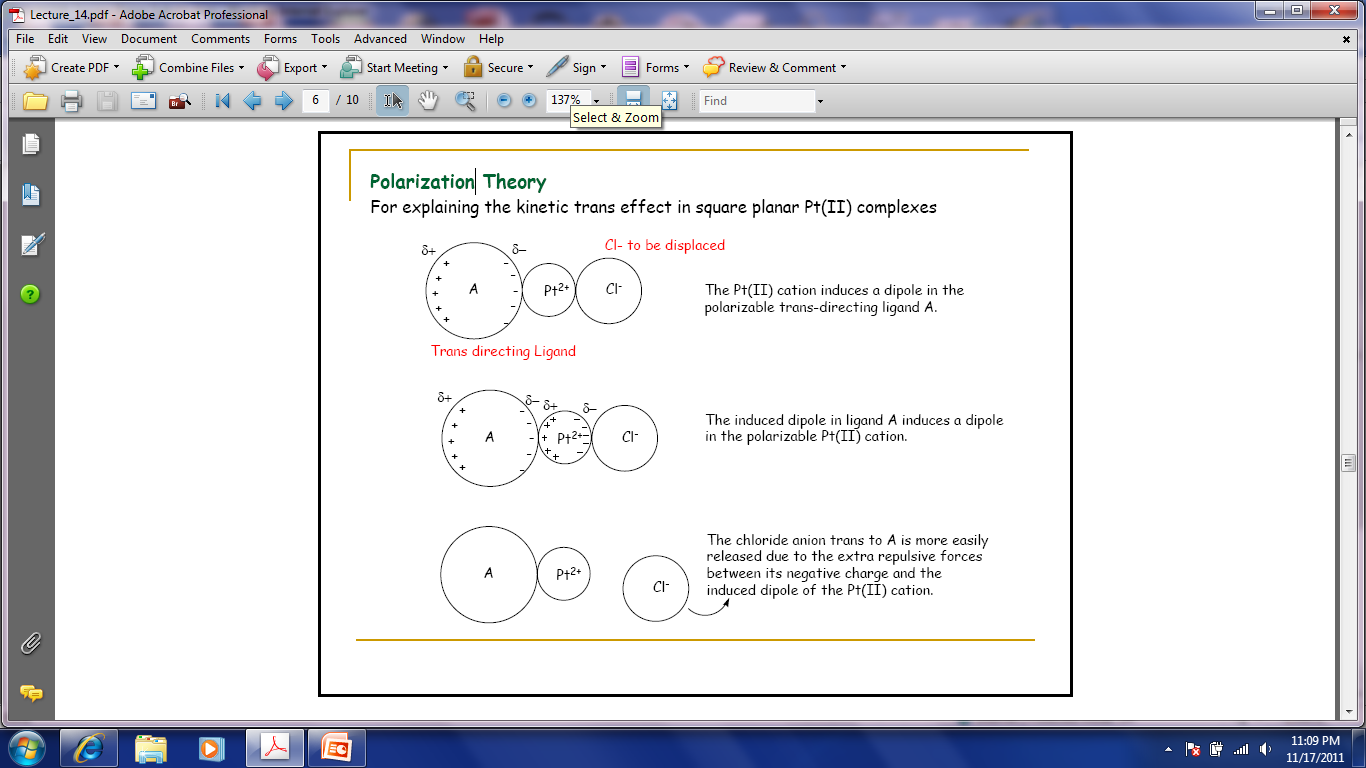 Polarization Theory

Support for this theory is demonstrated by looking at the trans directing series.

CN- > NO2- > I- = SCN- > Br- > Cl- > py > NH3 > H2O


     The more polarizable ligands such as SCN-, and I- and the ligands containing π-clouds e.g. CN- are high in the series

      Less polarizable ligands such as ammonia or water are lower in the series.

     Additional support comes from the observation that Pt(II) complexes demonstrate a   more pronounced trans effect than those of the less polarizable Pd(II) and Ni(II) cations.
Other contributing factors to the trans-effect

 In the trigonal plane of the 5-coordinate transition state or intermediate, a π-
bonding interaction can occur between a metal d-orbital (e.g. dxy) and suitable
orbitals (p atomic orbitals, or molecular orbitals of p-symmetry) of ligand L2 (the
ligand trans to the leaving group) and Y (the entering group).

 These 3 ligands and the metal center can communicate electronically through π-
bonding only if they all lie in the same plane in the transition state or
intermediate.
 
            This implies the 5-coordinate species must be trigonal pyramidal.
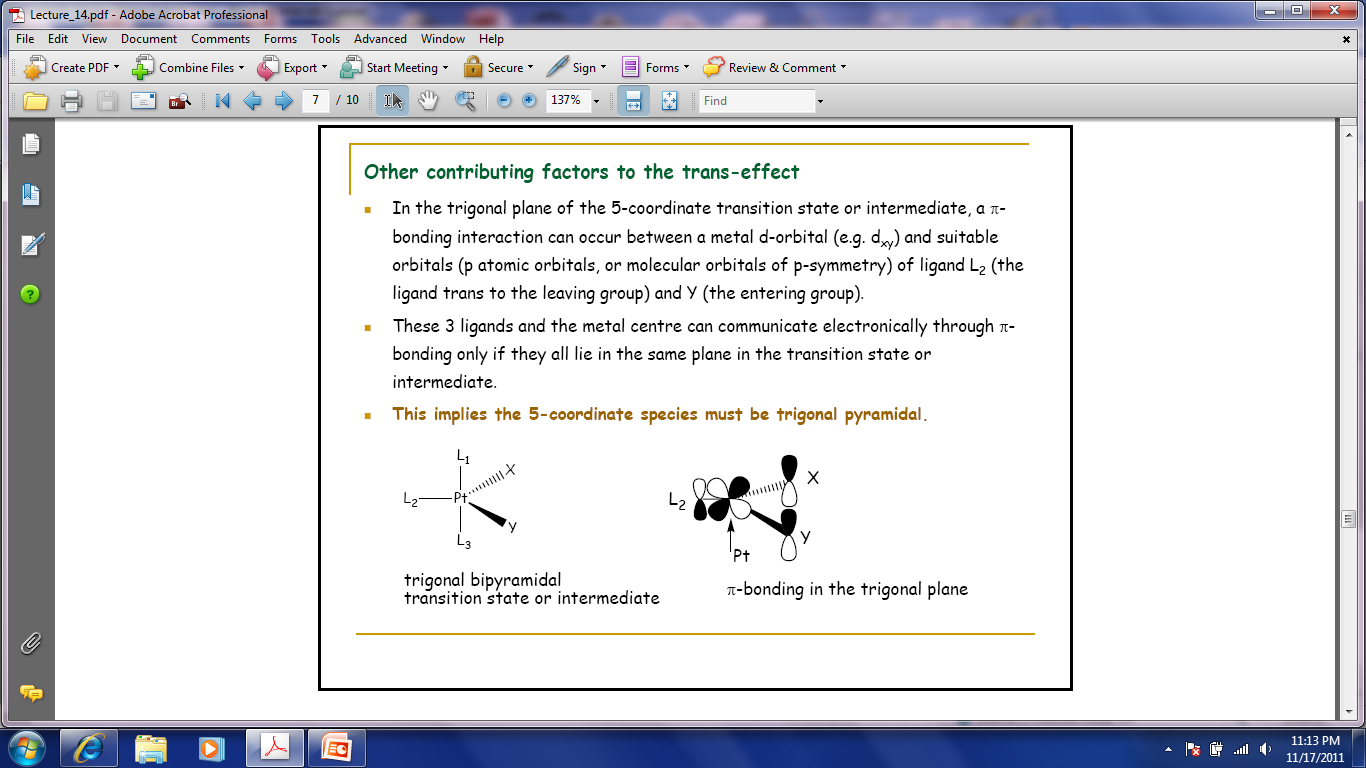 Rules:

It is easier to replace Cl- than most other ligands.

If you want to displace some other ligands with Cl- you must use a huge excess of Cl-

 If there is more than one possibility for replacing the Cl-, the one that is replaced is the one trans to the ligand higher in the series.

Part of the general order for the trans effect (the ability of ligands to direct trans-substitution) is shown below:

CN- > NO2- > I- = SCN- > Br- > Cl- > py > NH3 > H2O

A strong π-acceptor e.g. CN- will stabilize the transition state by accepting electron density that the incoming nucleophile donates to the metal center, and will thereby facilitate substitution at the site trans to it.
iv). Effect of the Metal Center

The order of reactivity of a series of isovalent ions is:   Ni(II) > Pd(II) >> Pt(II)

This order of reactivity is the same order as the tendency to form 5-coordinate
complexes.

More ready the formation of a 5-coordinate intermediate complex, the greater
the stabilization of the transition state and so the greater the bimolecular rate
enhancement.
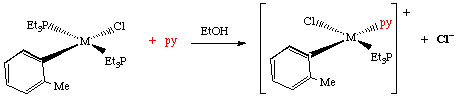 M (II) Ni k = 33 M-1 sec-1
Pd k = 0.58 M-1 sec-1
Pt k = 6.7 x 10-6 M-1 sec-1